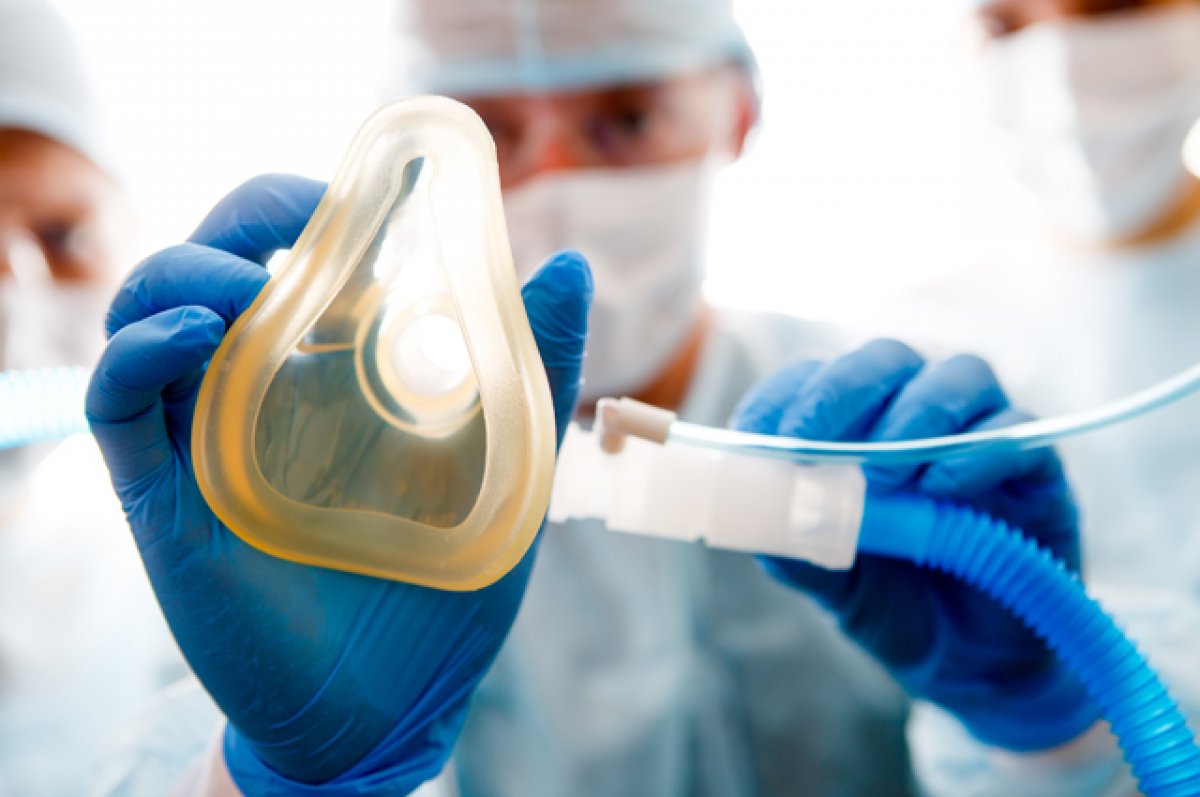 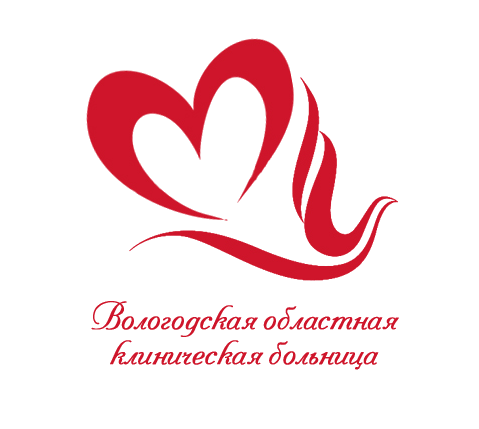 БУЗ ВО «ВОЛОГОДСКАЯ ОБЛАСТНАЯ КЛИНИЧЕСКАЯ БОЛЬНИЦА»

















Стратегический план  развития по профилю «Анестезиология и реаниматология» в Вологодской области
[Speaker Notes: Отсутствует статистическая отчетность по реанимационным отделениям т к оплата реанимационной койки включена в тариф КСГ или ВМП , за 2022 год в ВОКБ прошло 3612 пациентов]
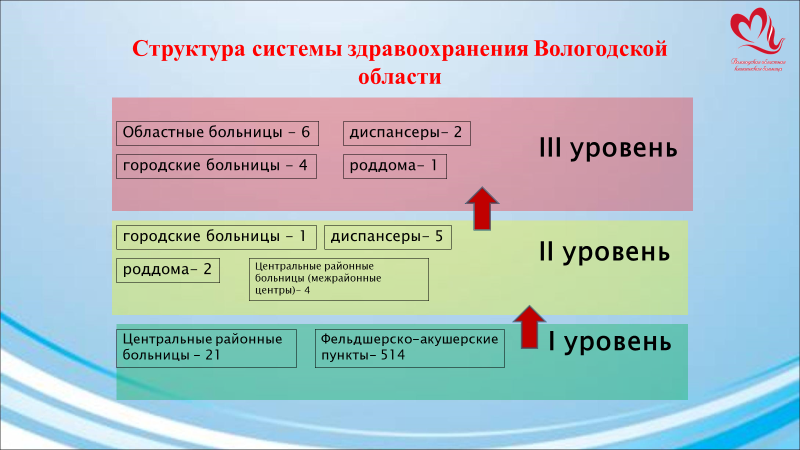 2
[Speaker Notes: Схема трехуровневой системы организации медицинской помощи в Вологодской области]
МО I уровня, расположенные в пределах 200 км от Вологды
[Speaker Notes: Практически во всех МО 1 уровня наблюдается огромный кадровый дефицит, при этом ЦРБ достаточно или избыточно оснащены соответствующим оборудованием, которое практически не используется. Низкая или отсутствующая хирургическая активность.
Относительно благополучные и перспективные ЦРБ: Белозерская, Устюженская, Шекснинская (перевод на 2 уровень?)]
МО I уровня, расположенные в пределах 400 км от Вологды
[Speaker Notes: Ситуация аналогична. Перспективно развитие Вытегорской ЦРБ, т.к. в ней имеется компьютерный томограф, относительно хорошо оснащена АиР оборудованием. (2й уровень?)]
МО II уровня, расположенные в пределах 200 км от Вологды
МО II уровня, расположенные в пределах 400 км от Вологды
[Speaker Notes: Отделения реанимации в Тотемской и Сокольской ЦРБ существуют формально. Глубокий кадровый дефицит. Вместе с тем развитие АиР службы в указанных МО необходимо, т.к. указанные ЦРБ расположены в географически ключевых точках и на их базе открыты ПСО]
Потребность в кадрах для АРО ЦРБ
[Speaker Notes: Отделения реанимации в Тотемской и Сокольской ЦРБ существуют формально. Глубокий кадровый дефицит. Вместе с тем развитие АиР службы в указанных МО необходимо, т.к. указанные ЦРБ расположены в географически ключевых точках и на их базе открыты ПСО]
Потребность в кадрах для анестезиологических групп
[Speaker Notes: Отделения реанимации в Тотемской и Сокольской ЦРБ существуют формально. Глубокий кадровый дефицит. Вместе с тем развитие АиР службы в указанных МО необходимо, т.к. указанные ЦРБ расположены в географически ключевых точках и на их базе открыты ПСО]
Проблемы службы в МО I и II уровня


Отсутствие мотивированности главных врачей в развитии анестезиолого-реанимационной службы
Отсутствие тарифа в системе ОМС на оказание медицинской помощи по профилю «анестезиология и реаниматология»
Низкая квалификация медицинского персонала
Дефицит кадров:
2.1 большинство врачей-анестезиологов в ЦРБ 1 уровня  пенсионного и предпенсионного возраста 
2.2  в МО 1 уровня ввиду отсутствия перспектив профессионального роста молодых  врачей-анестезиологов
4. Низкая или отсутствующая хирургическая активность 
5. недостаточная оснащенность отделений реанимации II уровня  и избыточная оснащенность в ЦРБ 1 уровня, где дорогостоящее оборудование эффективно не используется.
[Speaker Notes: Пути решения проблем:
Формирование тарифа на медицинскую помощь по профилю анестезиология и реаниматология
Введение в оценку деятельности главного врача достижение целевых показателей по профилю анестезиология и реаниматология
Изменение структуры анестезиолого-реанимационной службы 
Низкая хирургическая активность предполагает возможности эвакуации пациентов в МУ, которое может выполнить необходимую операцию. Проблемы хирургической службы, АиР службы тесно взаимосвязаны, этот вопрос является ключевым и без решения его невозможно решить указанную проблему.]
Проблемы службы в МО III уровня


Отсутствие тарифа в системе ОМС на оказание медицинской помощи по профилю «анестезиология и реаниматология»
Отсутствие современного мониторинга
3. Отсутствие современных методик
[Speaker Notes: Пути решения проблем:
Формирование тарифа на медицинскую помощь по профилю анестезиология и реаниматология
Введение в оценку деятельности главного врача достижение целевых показателей по профилю анестезиология и реаниматология
Изменение структуры анестезиолого-реанимационной службы 
Низкая хирургическая активность предполагает возможности эвакуации пациентов в МУ, которое может выполнить необходимую операцию. Проблемы хирургической службы, АиР службы тесно взаимосвязаны, этот вопрос является ключевым и без решения его невозможно решить указанную проблему.]
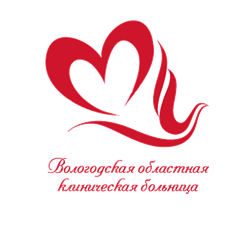 SWOT АНАЛИЗ АиР службы области
Сильные стороны (Strengths)         		                          Слабые стороны (Weaknesses)
отсутствие тарифа на реанимационных пациентов
Низкий тариф на телемедицину
Отсутствие единого информационного пространства.
 Дефицит кадров, особенно в МО II уровня .
 Слабый уровень подготовки специалистов в МО I и  II уровней.
Неэффективное распределение медицинской аппаратуры и кадров в области
Отсутствие системы учета реанимационных пациентов в области
Наличие высококлассного диагностического и лечебного оборудования.
Эффективно работающая система медицинской эвакуации
Внешняя среда
Возможности (Opportunities)                   		                           Угрозы (Threats)
Несбалансированность объема медицинской помощи и финансового обеспечения ТП ГГ
 Сокращение объемов финансирования  по ОМС.
 Сокращение объемов медицинской помощи.
Нестабильная экономическая обстановка.
 Значительная территориальная удаленность населенных пунктов в Вологодской области.
Специализация АРО
 Обучение врачебного и среднего персонала
 Оптимизация структуры АРО, как внутри медорганизации, так и в целом в системе
 доукомплектация кадрами
Эффективное распределение медицинского оборудования в зависимости от потребностей
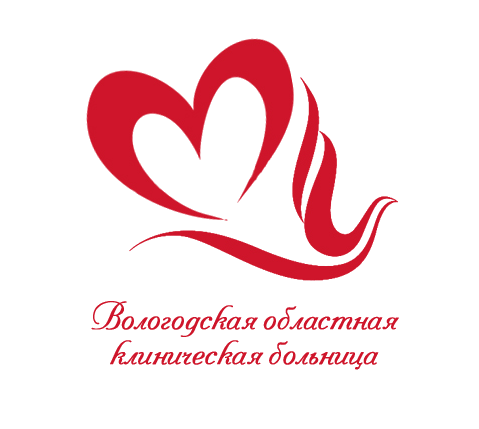 Стратегия
 вида помощи
за основную принята гибридная стратегия снижения издержек в сочетании со стратегией фокусировки на современных технологиях
Снижение издержек:
 реализация современных технологий позволяющих уменьшить время пребывания в стационаре
 укорочение времени нахождения на ИВЛ
 ликвидация неэффективных технологий, отказ от неэффективных лекарственных препаратов
 снижение количества осложнений
 перегруппировка оборудования в соответствии с поставленными целями и задачами
Фокусировка в виде узкой специализации отделений реанимации в медицинских организациях III уровня.
план развития АиР службы области
1. Создание отделений реанимаций в ключевых (географически и демографически) ЦРБ:
Белозерская ЦРБ. Густонаселенный район, может принимать пациентов из Кирилловской, Вашкинской ЦРБ. Необходимы кадровая доукомплектация, доукомплектация аппаратурой.
Великий Устюг – реанимация имеется. Пациенты из Никольска, К-Городка.
Вытегорская ЦРБ – густонаселенный район, находящийся на значительном удалении от крупных МО (свыше 300 км). может принимать пациентов Вашкинской ЦРБ. Необходимы кадровая укомплектация, доукомплектация аппаратурой.
Сокольская ЦРБ – ПСО и расположена на трассе М8. Может принимать пациентов из Сямженского, Верховажского, Усть-Кубинского, Харовского, Вожегодского районов. Необходима кадровая доукомплектация и расширение отделения
Тотемская ЦРБ – пациенты из Бабушкино, Нюксеницы, Тарноги, Никольска, частично Междуреченский район. Необходима кадровая доукомплектация и расширение отделения.
Устюженская ЦРБ – может принимать пациентов из Чагоды, Бабаево. Необходима кадровая доукомплектация и расширение отделения
[Speaker Notes: Де-факто, в указанных учреждениях есть фундамент этих отделений, необходимо доукомплектовать кадрами и оборудованием.]
план развития АиР службы области
2. Создание анестезиологических групп.
Состав: 1-2 анестезиолога-реаниматолога без круглосуточного поста. Палата пробуждения (ПИТ) на 3 койки. Задачи – плановые оперативные вмешательства без последующего протезирования жизненно-важных функций, оказание экстренной помощи с последующим переводом пациентов в реанимации более высокого уровня с учетом профиля.
Бабаево может оказывать помощь Чагоде
Верховажье может оказывать помощь Сямже 
Грязовец может оказывать помощь Междуречью
К-Городок может оказывать помощь Никольску
Нюксеница может оказывать помощь Тарноге
Харовск может оказывать помощь Вожеге, Устье
Шексна – густонаселенный район.
Сохранение АиР службы нецелесообразно:
Бабушкинская, пациенты маршрутизируются в Тотемскую
Вашкинская,  пациенты маршрутизируются в Белозерск
Вожегодская (?)пациенты маршрутизируются в Харовск, Сокол
Кадуйская, пациенты маршрутизируются в Череповец
Кирилловская, пациенты маршрутизируются в Белозерск
Междуреченская, пациенты маршрутизируются в Грязовец
Никольская (?)пациенты маршрутизируются в Тотьму, К-Городок
Сямженская, пациенты маршрутизируются в Верховажье, Сокол
Тарногская, пациенты маршрутизируются в Тотьму, Нюксеницу
Усть-Кубинская пациенты маршрутизируются в Сокол, Харовск
Чагодощенская пациенты маршрутизируются в Бабаево, Устюжну.
план развития АиР службы области
[Speaker Notes: Аппаратура из МО третьей группы изымается в вышестоящие МО
Ставки врачей анестезиологов и медсестер-анестезистов также
назначается и проходит обучение врач-терапевт по интенсивной терапии
усиливается звено скорой помощи до 2-3 бригад круглосуточно.

Вопрос для дискуссии – Никольская или К-Городецкая ЦРБ? Они примерно равнозначны.]
план развития АиР службы области
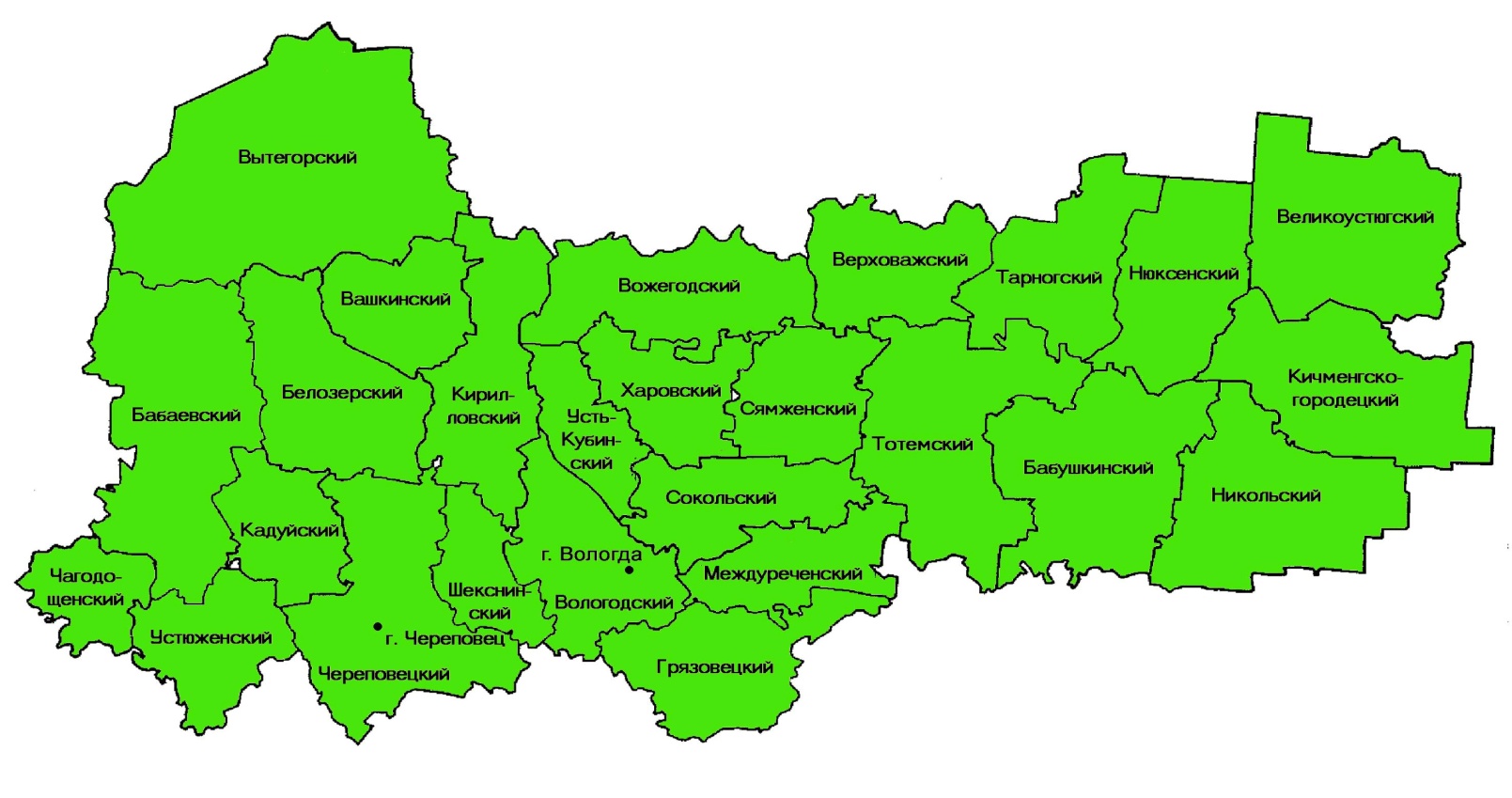 Служба АиР отсутствует
Отделение реанимации
Группа АиР
[Speaker Notes: Так может выглядеть схема оказания АиР служба Вологодской области. При этом, пациенты реанимационного профиля (или с угрозой развития) вообще не должны доставляться в ЦРБ, где таковой службы нет. Также, в таких учреждениях должен быть врач, обученный методике интенсивной терапии]
ВЫВОДЫ:
Для развития анестезиолого-реанимационной службы области необходимо решить важнейшие проблемы:


Создать условия по привлечению кадров
Мотивировать главных врачей на развитие АиР службы
Мотивировать врачей анестезиологов:
      3.1 заработная плата
      3.2. наличие достаточного объема работы (наличие«тяжелых» пациентов)
      3.3 использование современных технологий
4.  Продолжить работу по введение тарифа на оказание медицинской помощи по профилю анестезиология-реаниматология
5.  Оптимизировать систему  эвакуации пациентов из МО 1 уровня с учетом временно-экономического анализа
6. Усилить контроль исполнения имеющейся маршрутизации 
7. Разработать отсутствующую маршрутизацию  по всем профилям 
8. Уточнить дефицит оборудования после перераспределения имеющегося неэффетиктивно используемого оборудования в МО 1 уровня
[Speaker Notes: Кадровый вопрос может быть решен путем привлечения специалистов из других регионов, при этом  сотруднику должны быть созданы условия для профессионального роста, мотивированность в результатах труда и высокая заработная плата
Отсутствие тарифа по профилю АиР не мотивирует главных врачей на развитие АиР службы. Отсутствие тарифа также
3. решение проблемы скорейшей эвакуации – часто в ЦРБ дежурит 1 бригада СМП, которая выполняет вызова и для эвакуации пациента бригада формируется из вызванных из дома сотрудников, что значительно удлиняет время доставки
4. Нередкий случай, когда СМП привозит пациента в свою ЦРБ, которая не может оказать помощь по соответствующему профилю (например: проникающее ранение брюшной полости в Кирилловскую ЦРБ), вместо того, чтобы везти в МО, которая эту помощь оказать может (приказ 388н), что приводит к значительной потере времени
Без решения этих проблем невозможно решение поставленных задач в виде достижения целого ряда целевых показателей]
ВЫВОДЫ:
Для развития анестезиолого-реанимационной службы в МО III уровня области необходимо:
внедрение инвазивного мониторинга АД – без него невозможно лечение шока любого генеза
Мониторинг внесосудистой жидкости
В нейрохирургии – измерение внутричерепного давления
Внедрение методик эфферентной терапии – гемофильтрации, гемодиафильтрации, ультрафильтрации
УЗИ-контроль пункции сосудов и  блакад нервных сплетений
Основы АИК
Баллонная контрпульсация
Основы ЭКМО
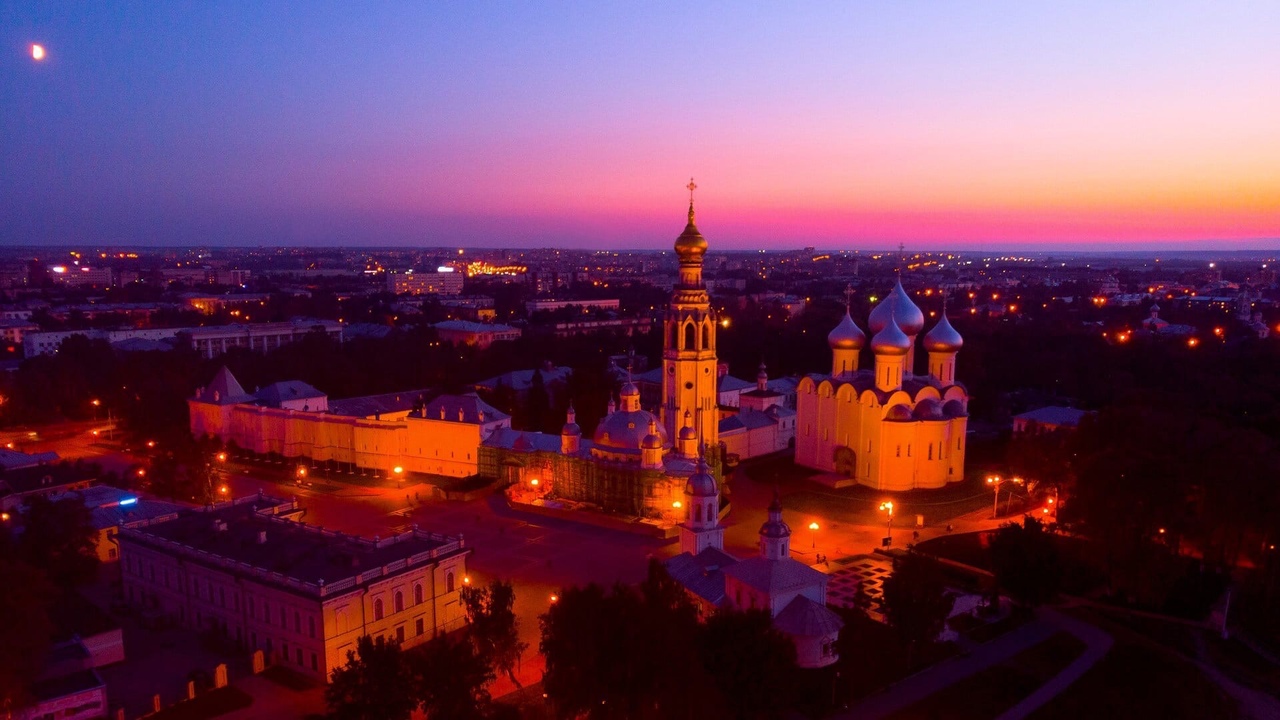 БЛАГОДАРЮ ЗА ВНИМАНИЕ!